RGB LED
RGB 發光二極體分成兩種形式，一種是共陰極，一種是共陽極
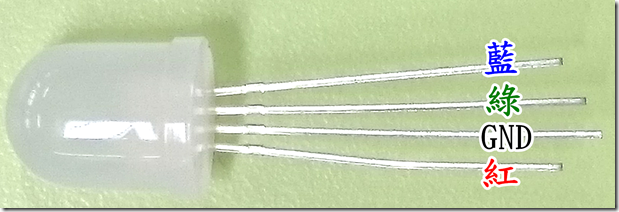 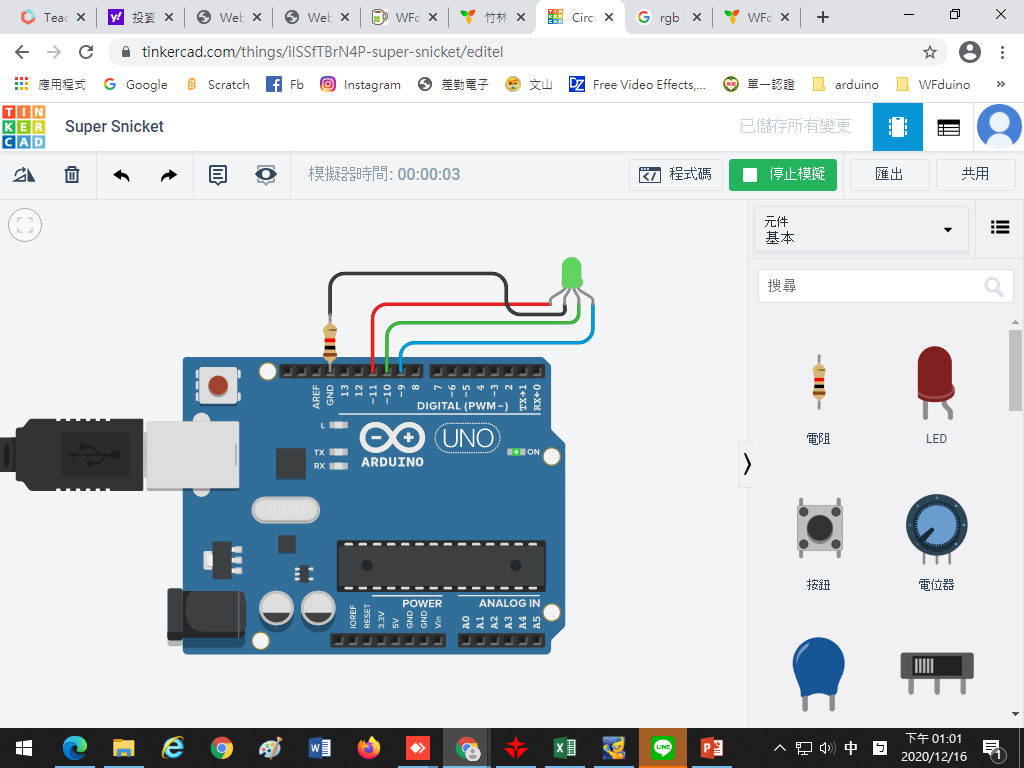 為了避免電流太大，
負極接地前先接一顆電阻；
其他三支腳分別接D9(藍)、
D10(綠)、
D11(紅)
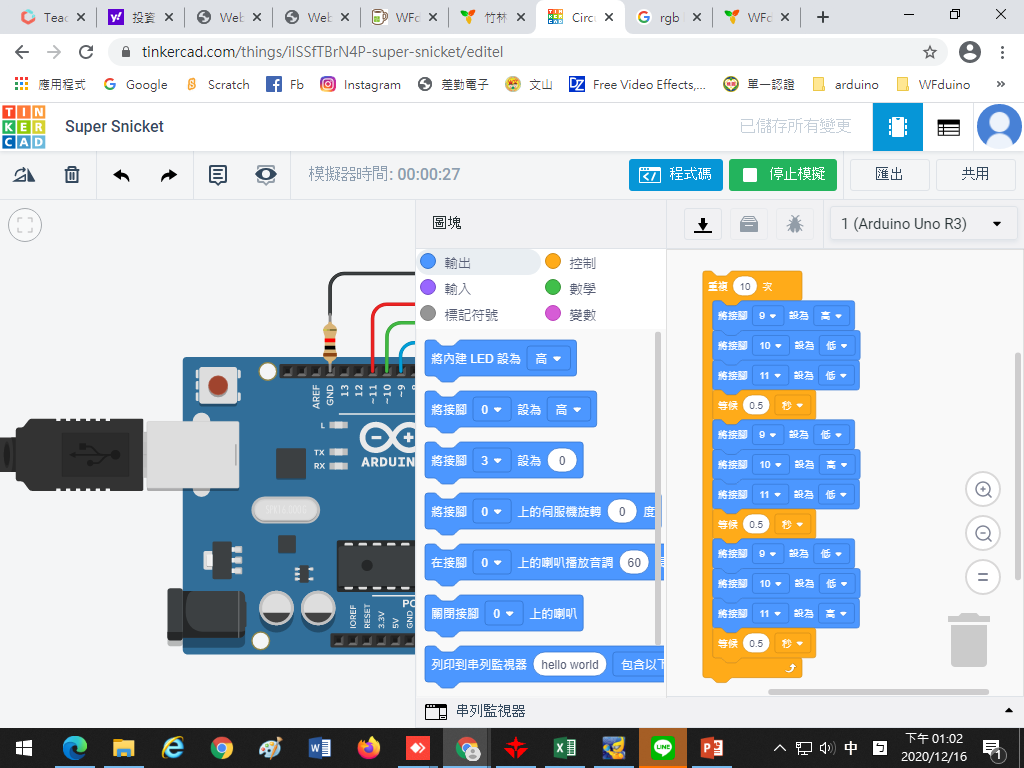 模擬發光程式
輪流發出
D9(藍)、
D10(綠)、
D11(紅)
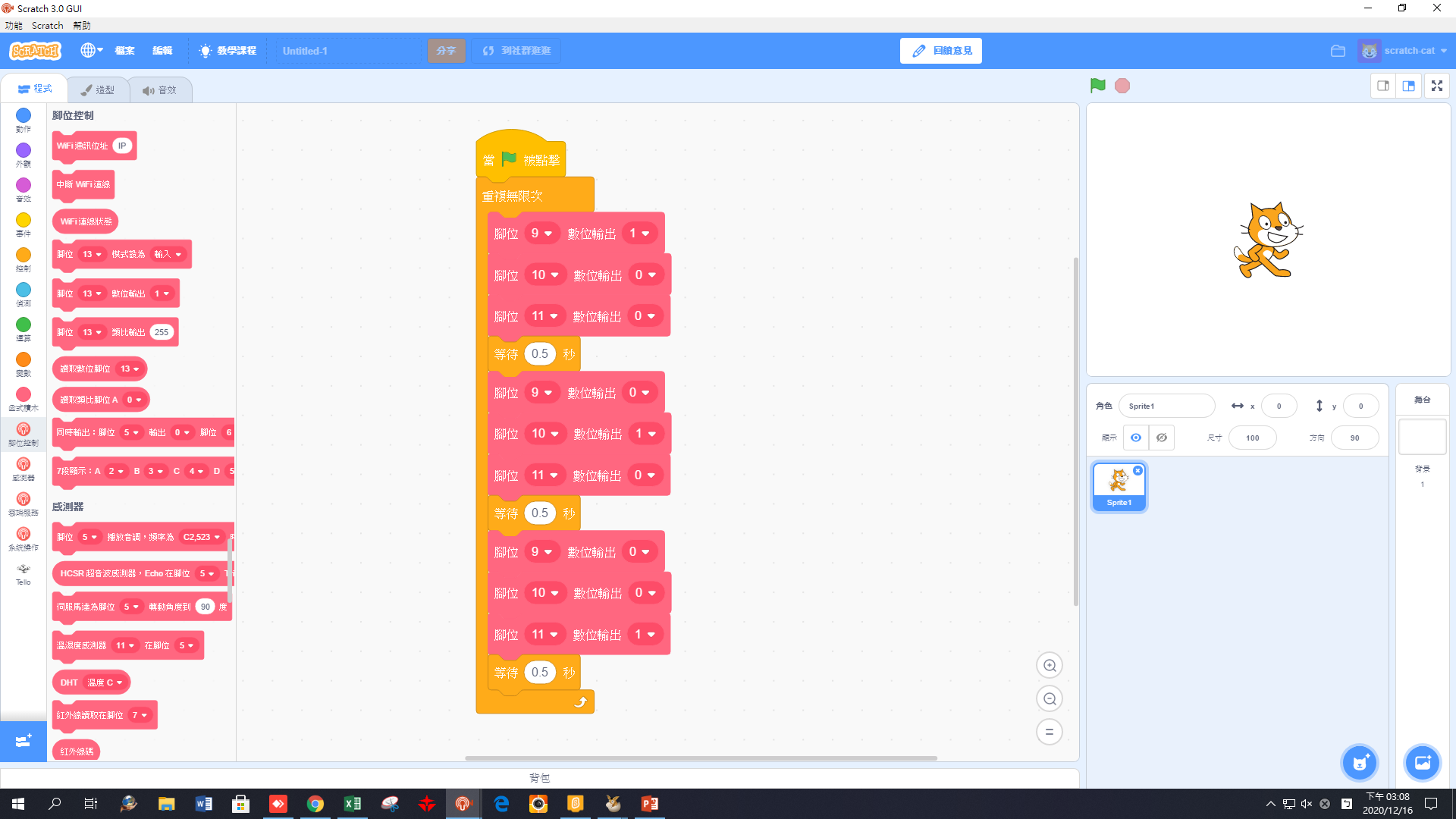 用Wfduino
模擬發光程式
輪流發出
D9(藍)、
D10(綠)、
D11(紅)
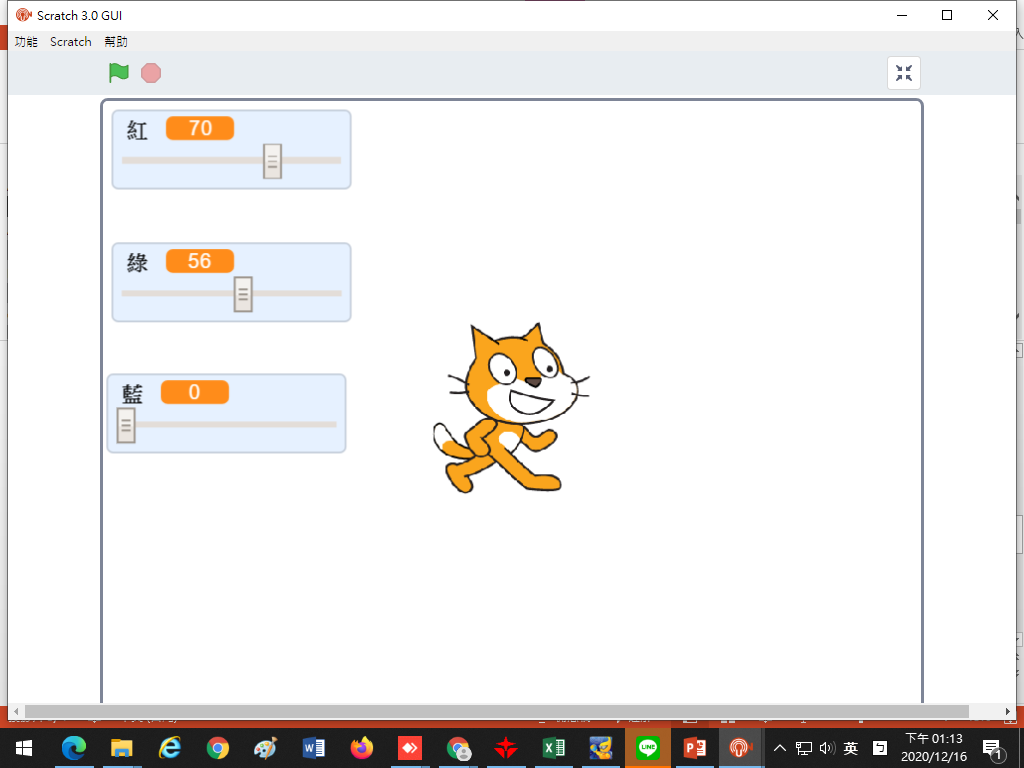 RGBLED滑桿調色
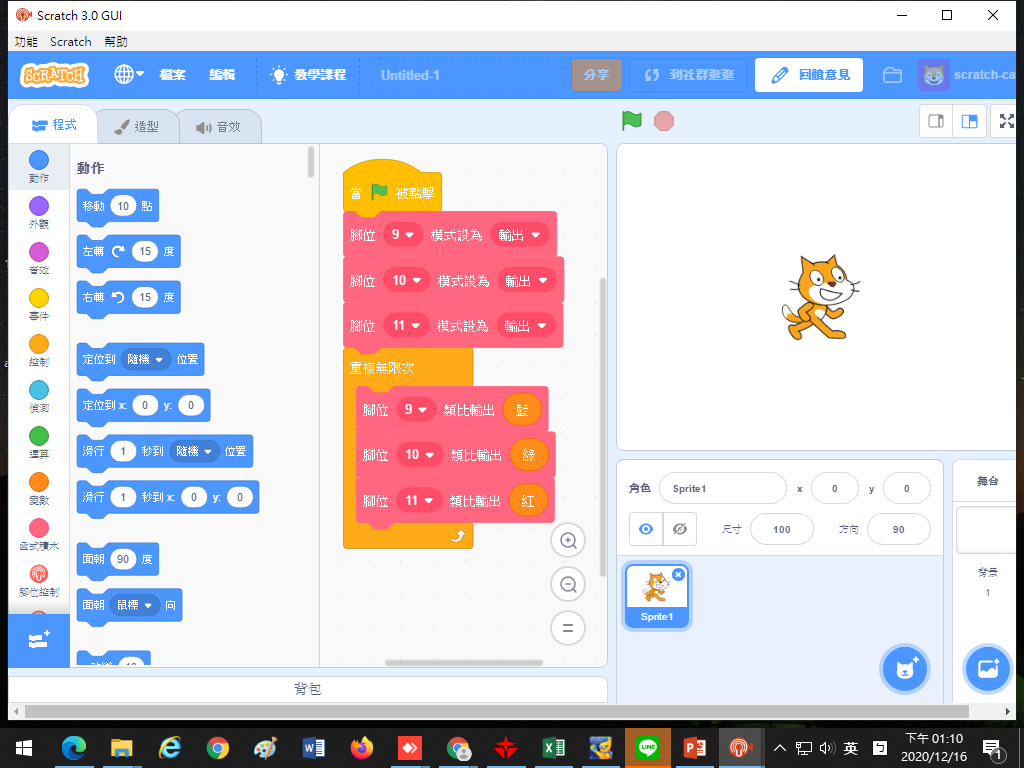 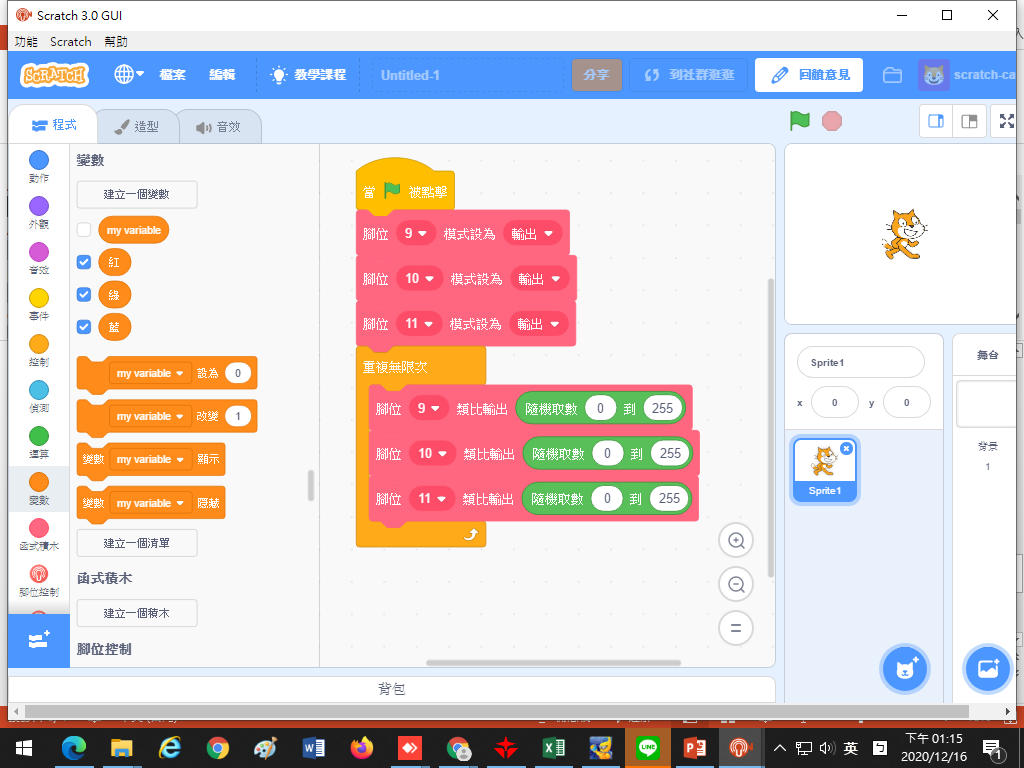 RGBLED隨機調色